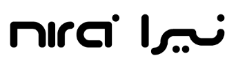 گزارش کار انجام شده در بخش های مختلف مجتمع تولیدی نیرا
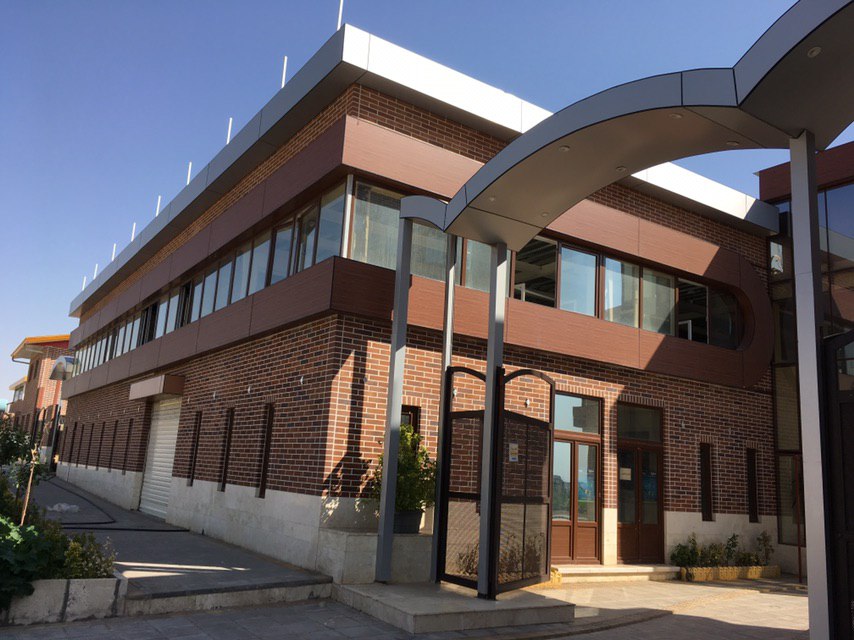 1
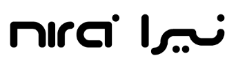 گزارش کار انجام شده در بخش های مختلف مجتمع تولیدی نیرا
قبل تولید
تولید
زمین
عمرانی
تجهیزات
انشعابات
عمرانی
تجهیزات
قسمت جوشکاری
کارگاه تراشکاری
کارگاه ساخت قرقره
فضای اداری و عمومی
نگهبانی
فنی
3 خط تولید
1خط اکسسوری
عمومی
2
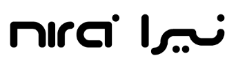 گزارش کار انجام شده در بخش های مختلف مجتمع تولیدی نیرا
بعد تولید
رفاهی
ساخت انبارها
ساخت و کف سازی محوطه (خاک ریزی)
سپتیک
کانال
دیوارها و نرده
خرید زمین
ساخت آبنما
محوطه سازی و گل کاری
نگهبانی و حراست درب ها
آشپزخانه
استراحتگاه
رختکن آقایان
نمازخانه
3
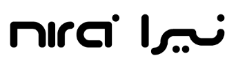 کارگاه قبل تولید
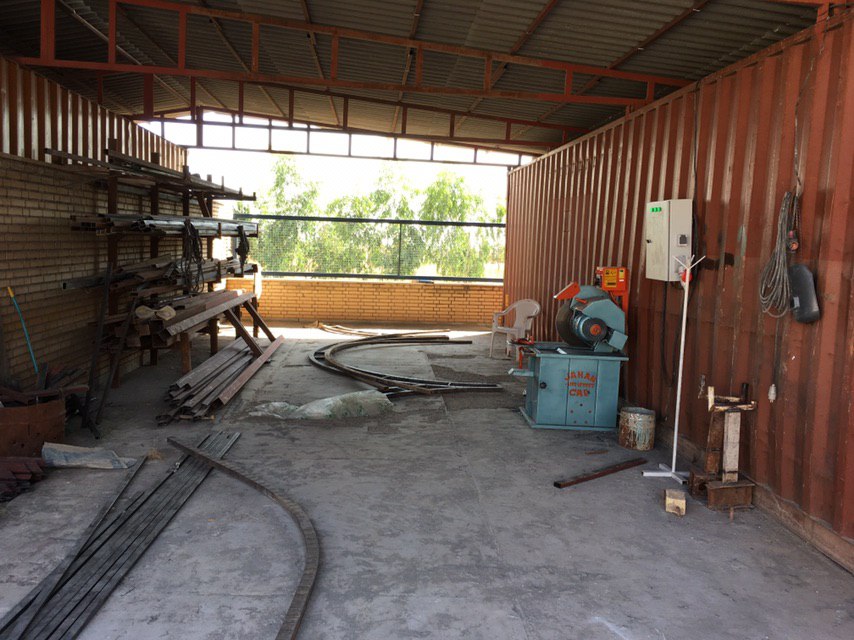 قسمت جوشکاری
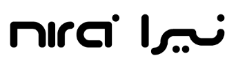 کارگاه قبل تولید
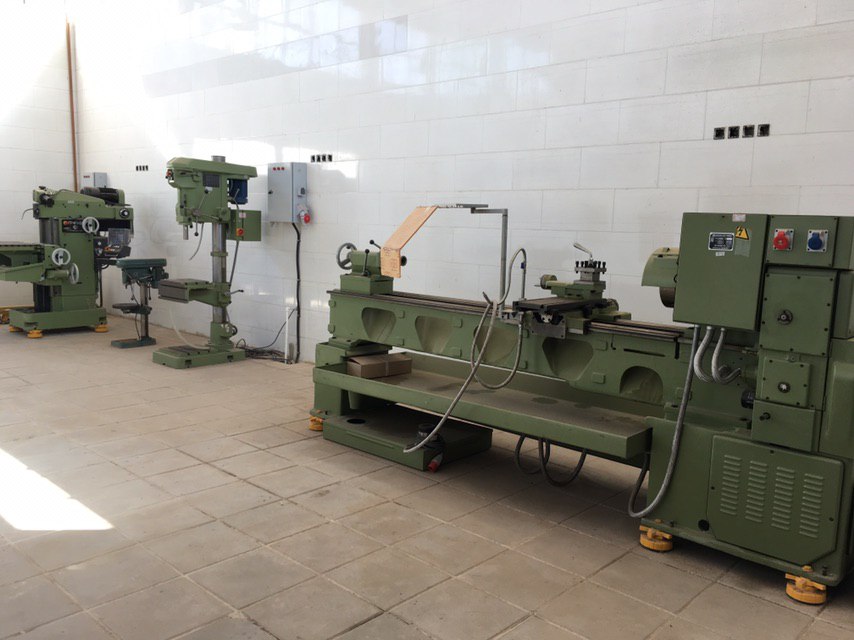 کارگاه تراشکاری
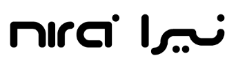 کارگاه قبل تولید
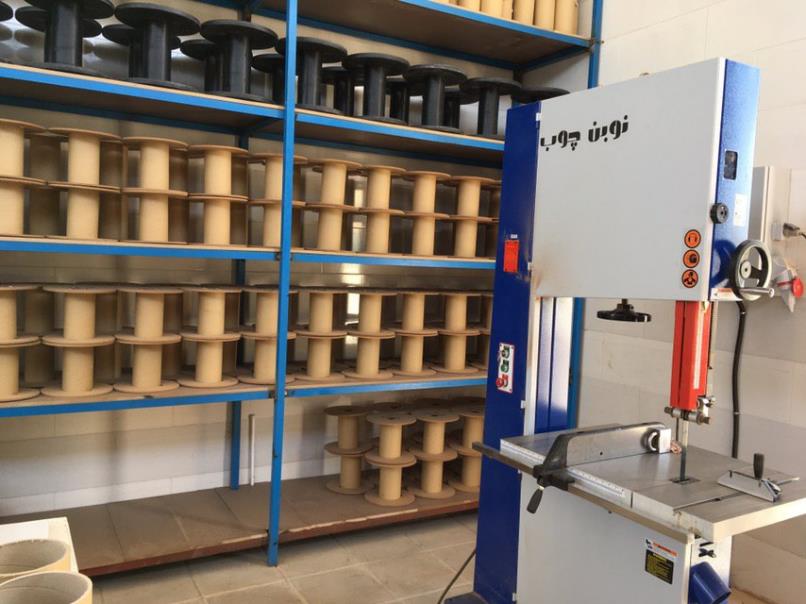 کارگاه ساخت قرقره
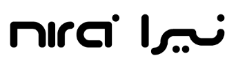 کارگاه قبل تولید
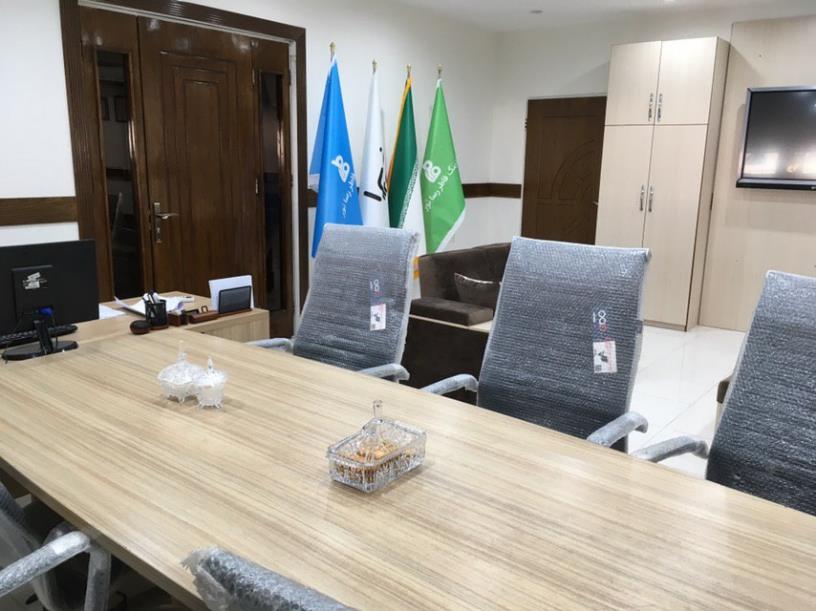 فضای اداری و عمومی
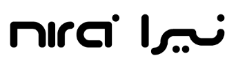 کارگاه قبل تولید
نگهبانی
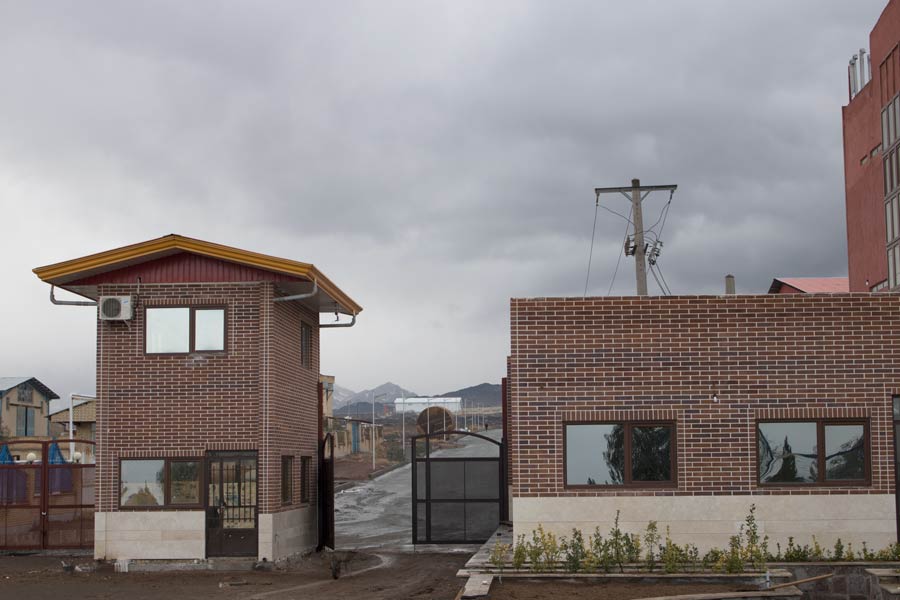 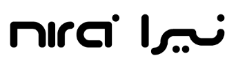 تولید
فنی
3 خط تولید
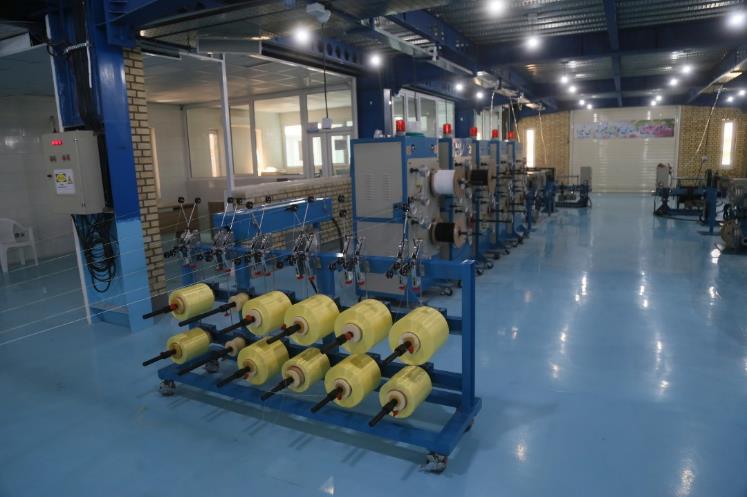 1خط اکسسوری
عمومی
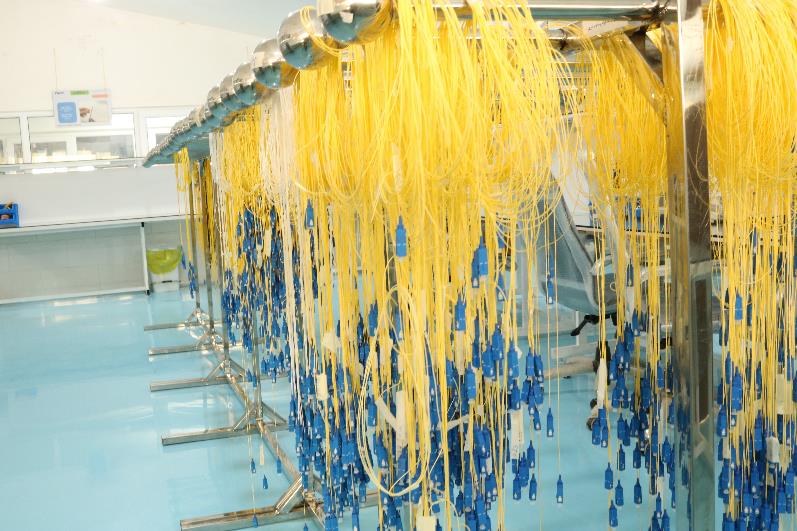 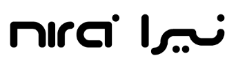 بعد تولید
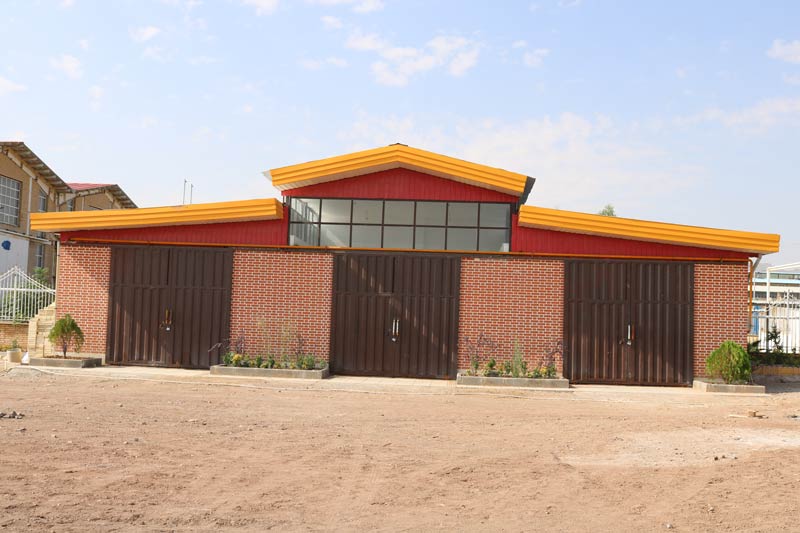 ساخت انبارها
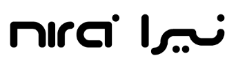 بعد تولید
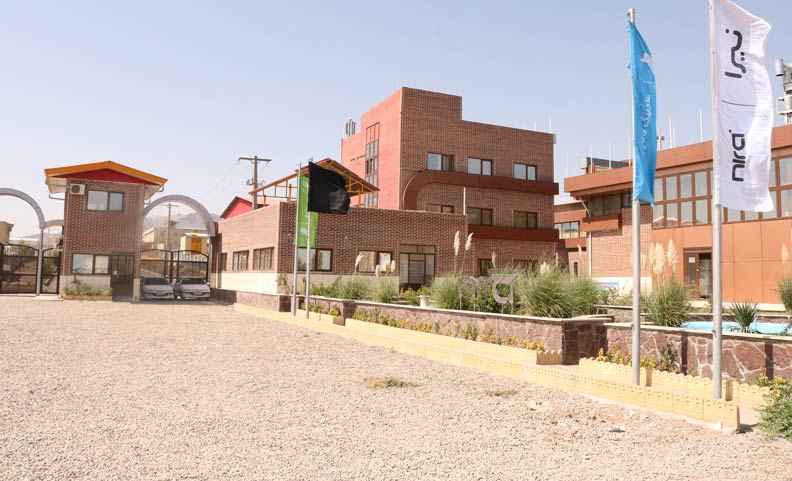 ساخت و کف سازی محوطه
 (خاک ریزی)
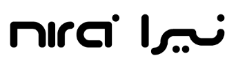 بعد تولید
سپتیک
کانال
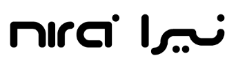 بعد تولید
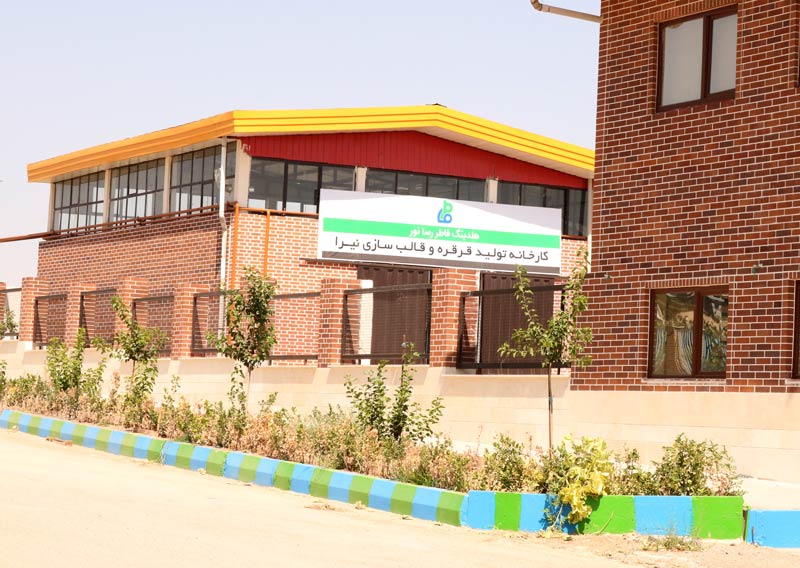 دیوارها و نرده
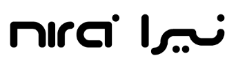 بعد تولید
خرید زمین
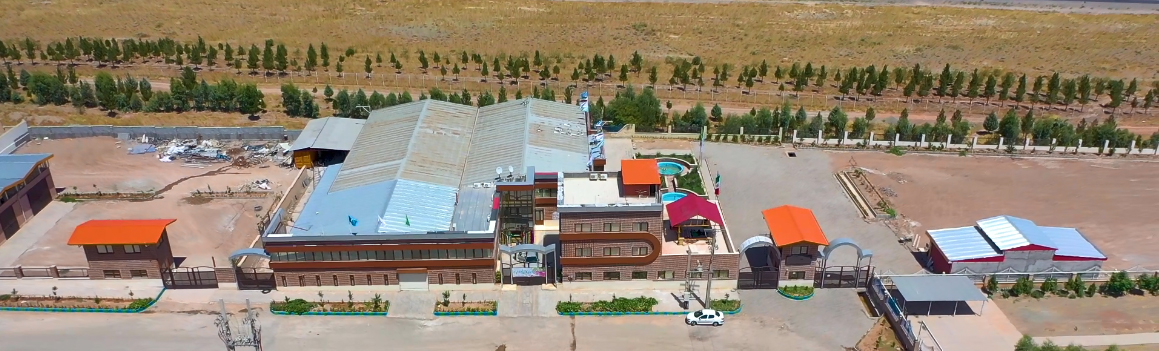 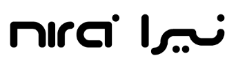 بعد تولید
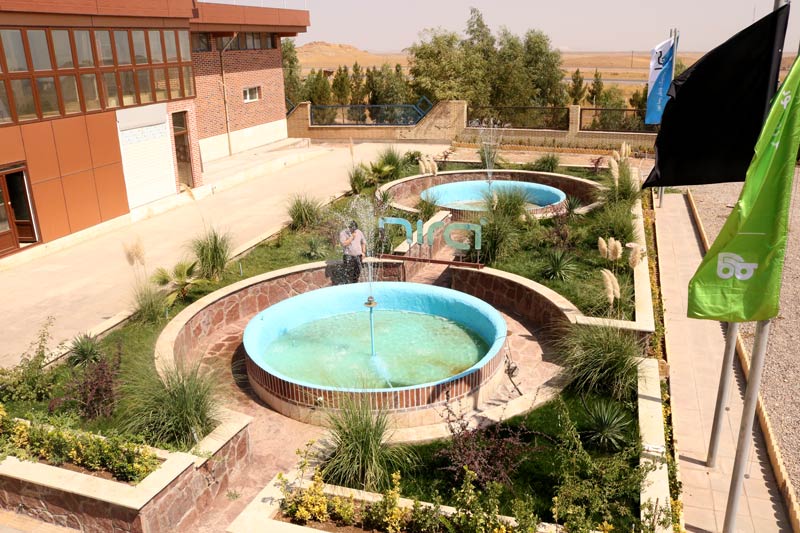 ساخت آبنما
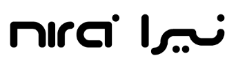 بعد تولید
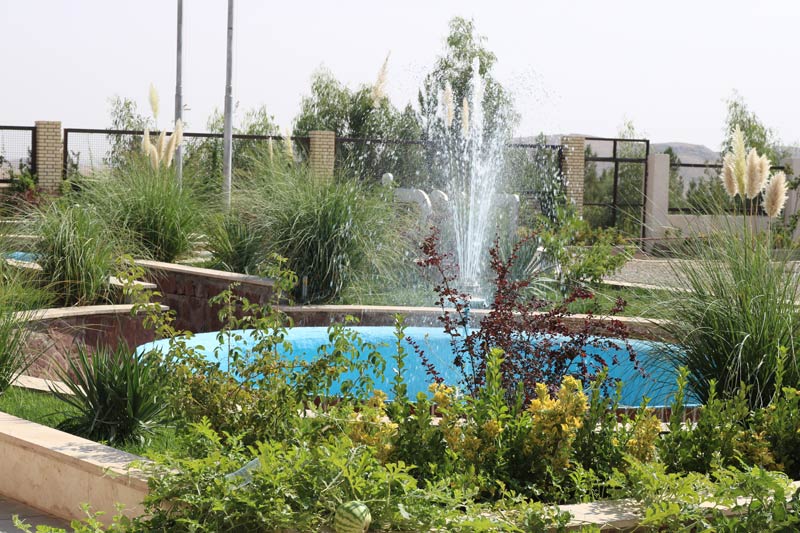 محوطه سازی و گل کاری
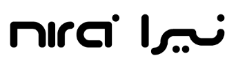 رفاهی
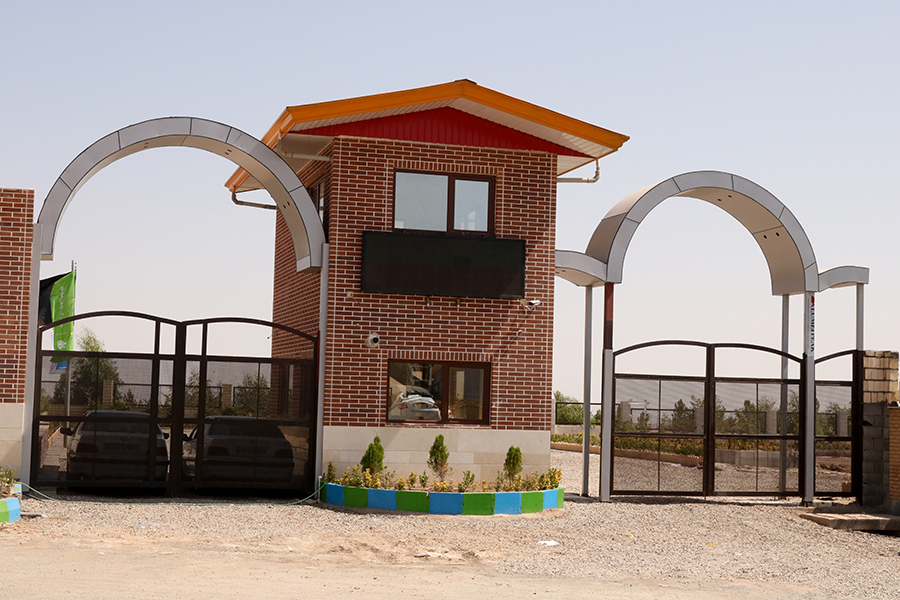 نگهبانی و حراست درب ها
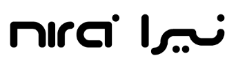 رفاهی
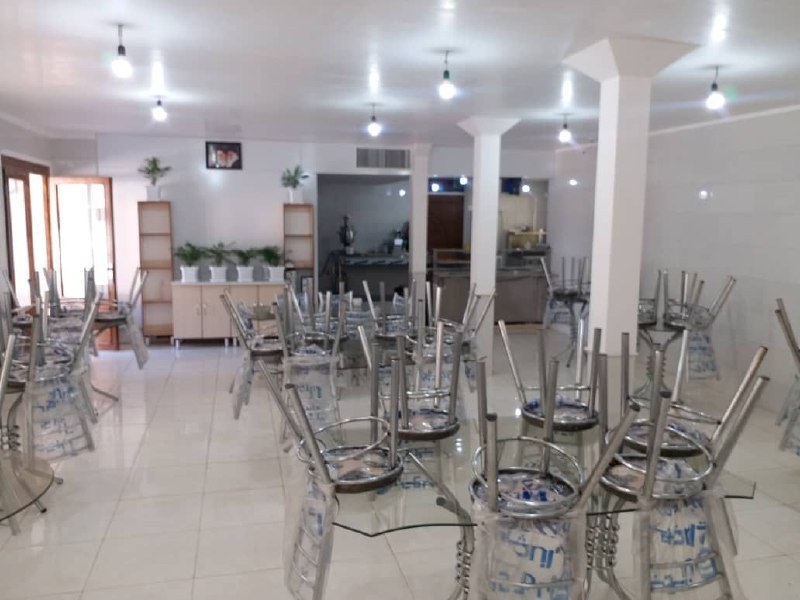 آشپزخانه
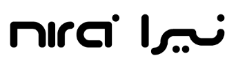 رفاهی
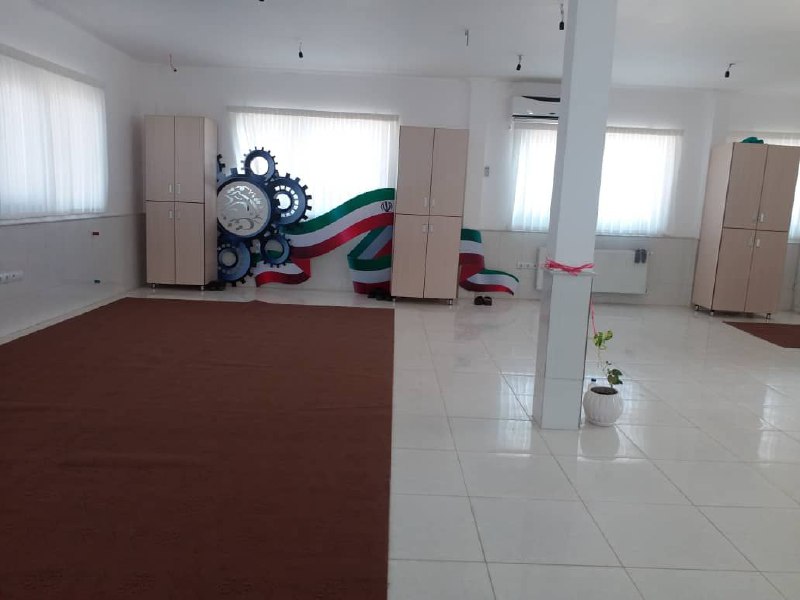 رختکن آقایان
استراحتگاه
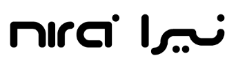 رفاهی
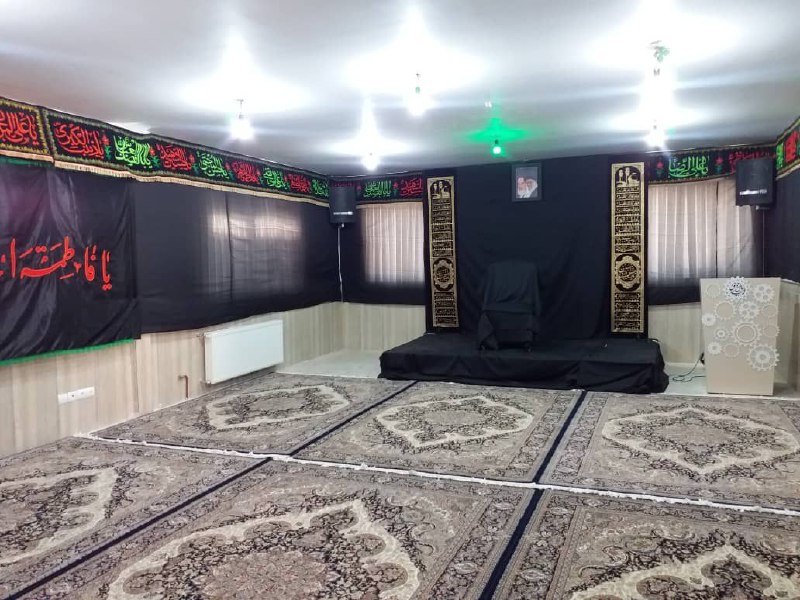 نمازخانه